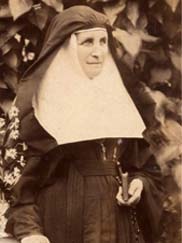 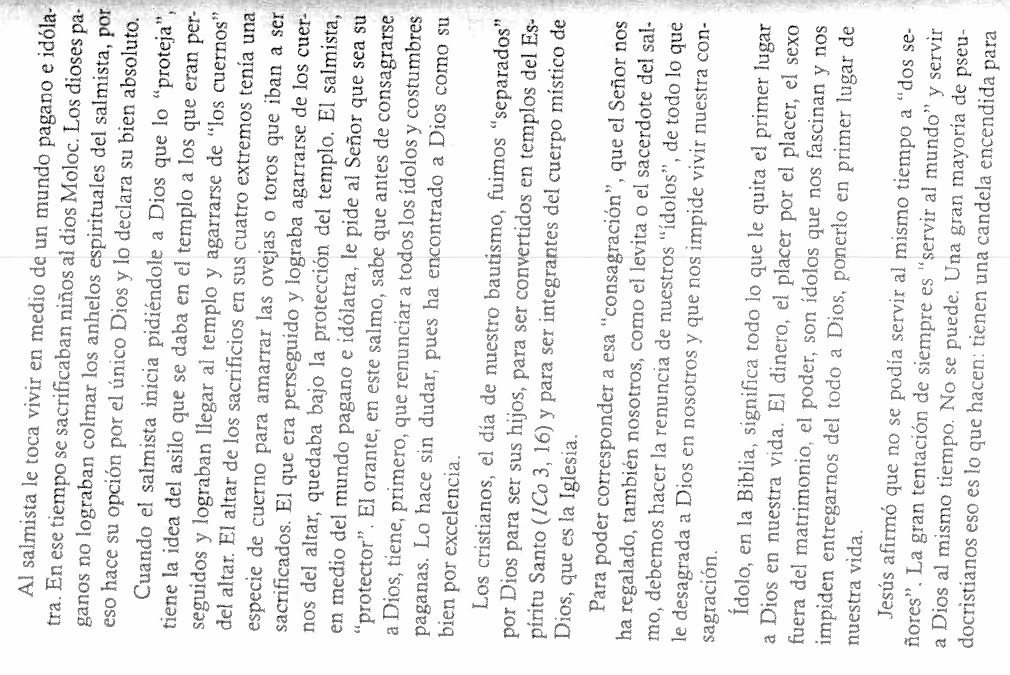 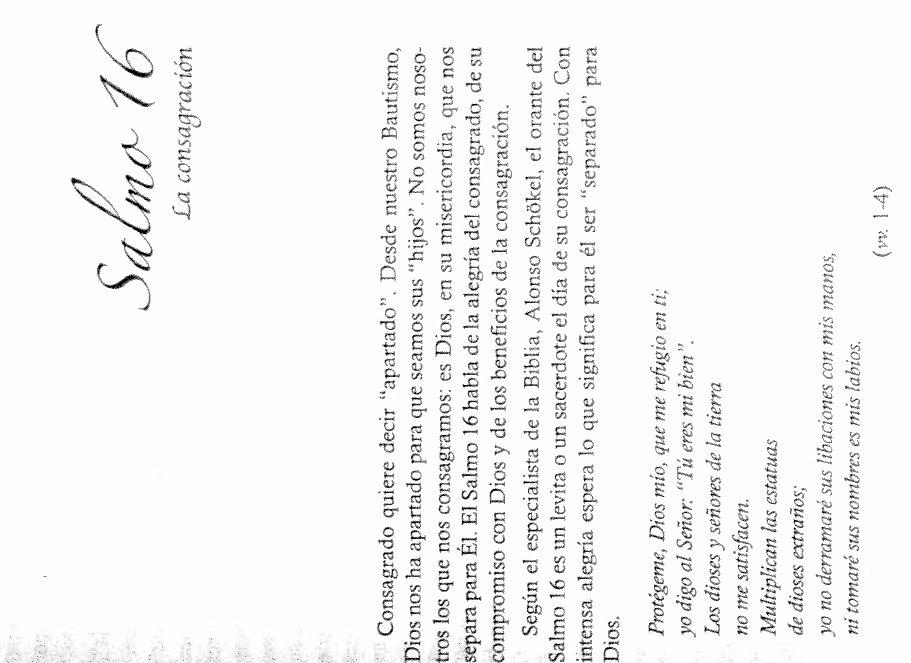 Madre Pabla Bescós
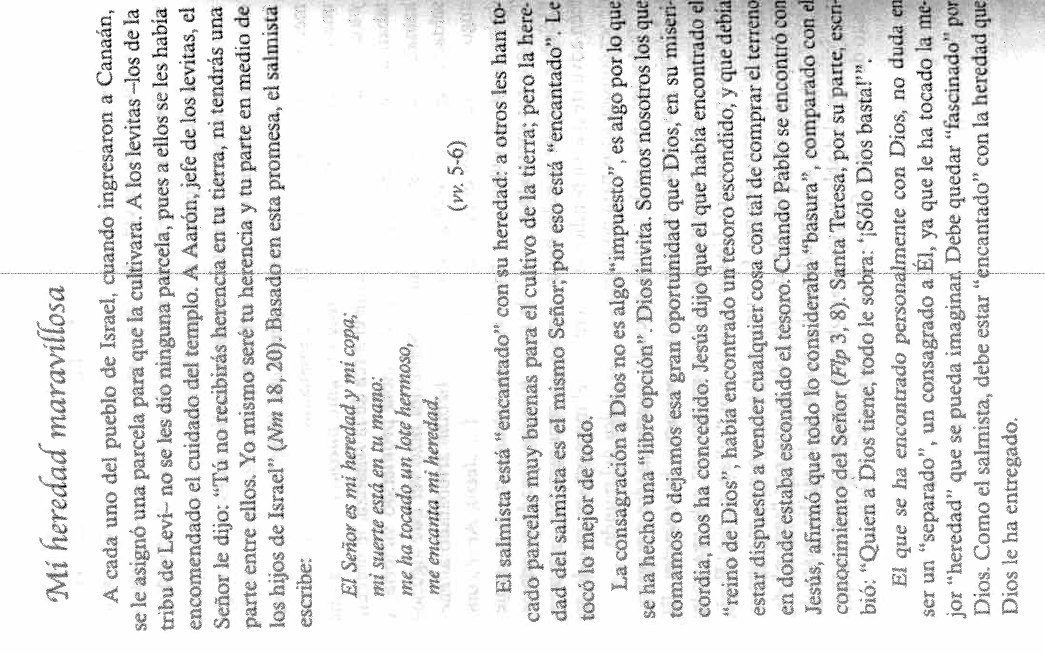 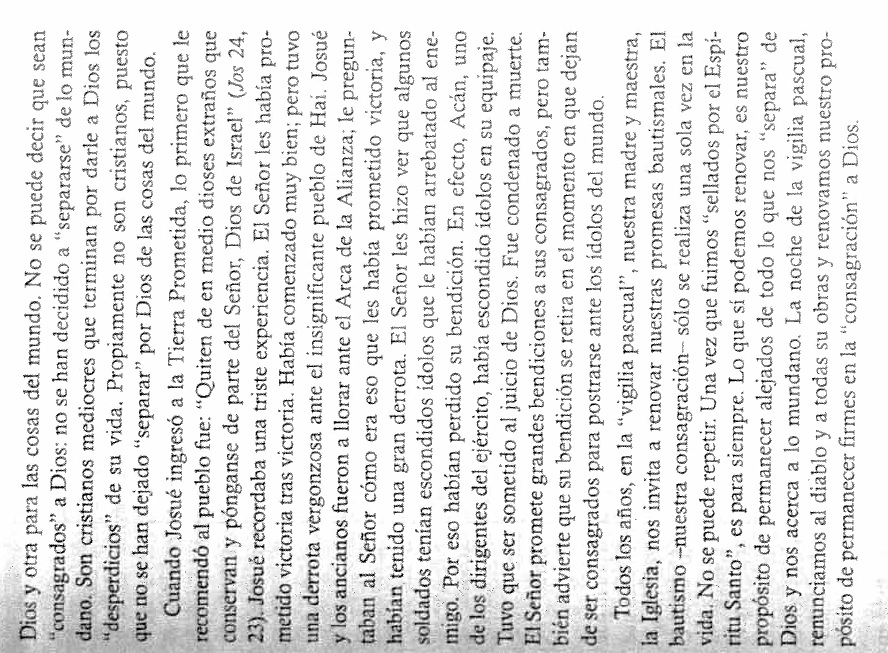 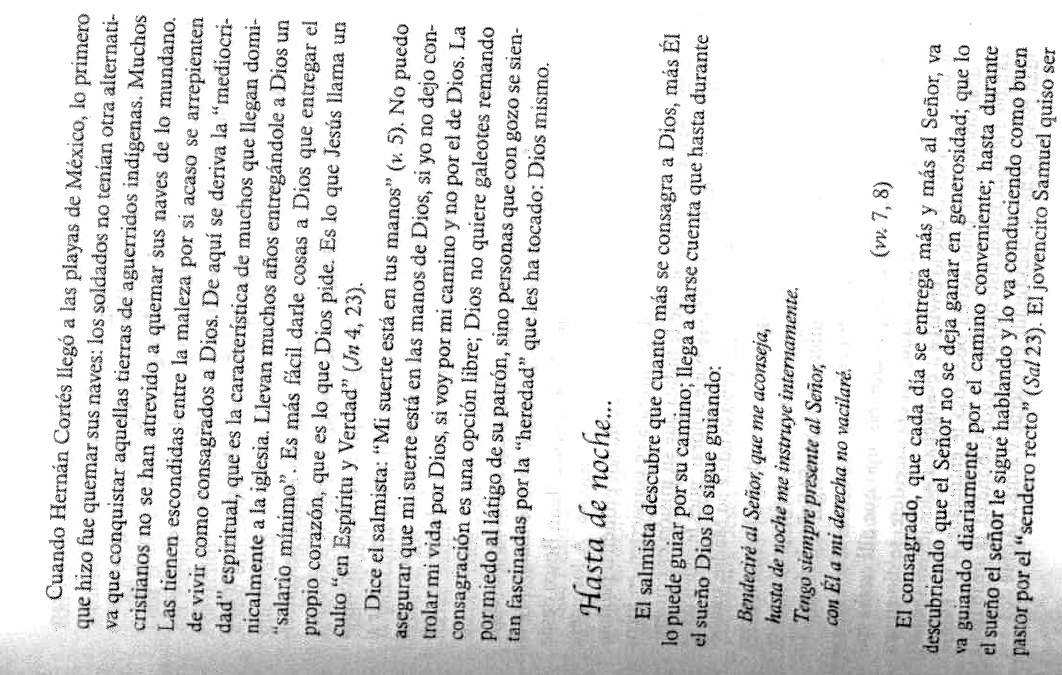 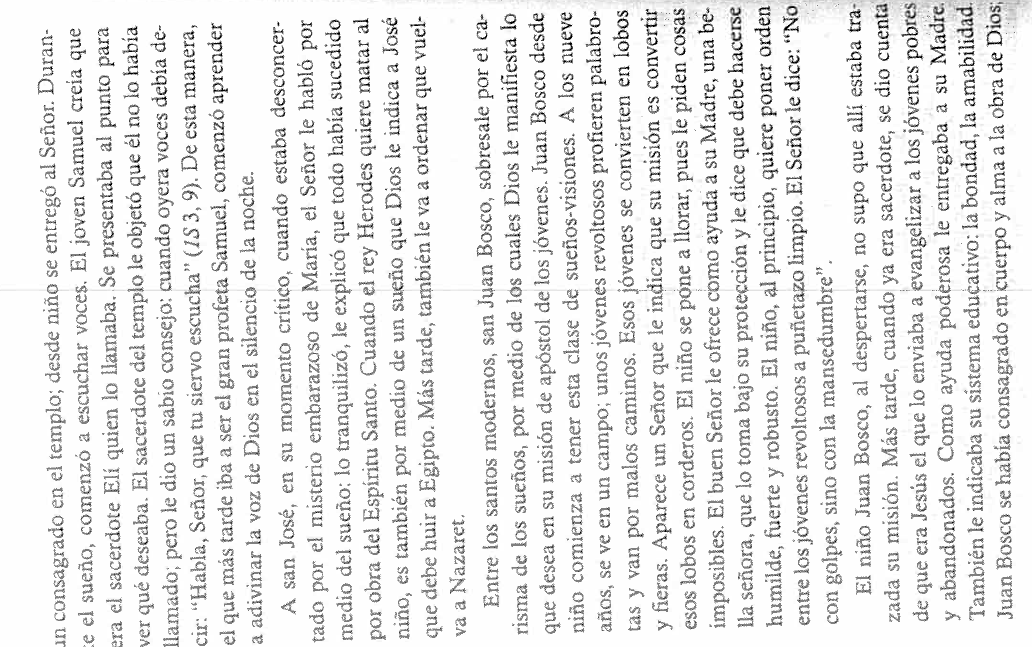 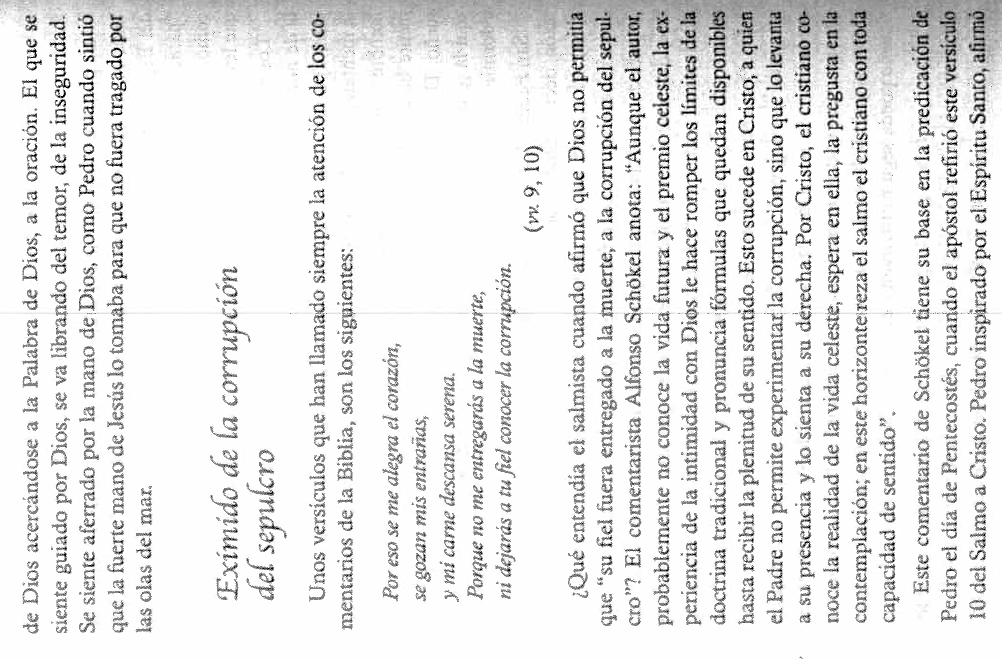 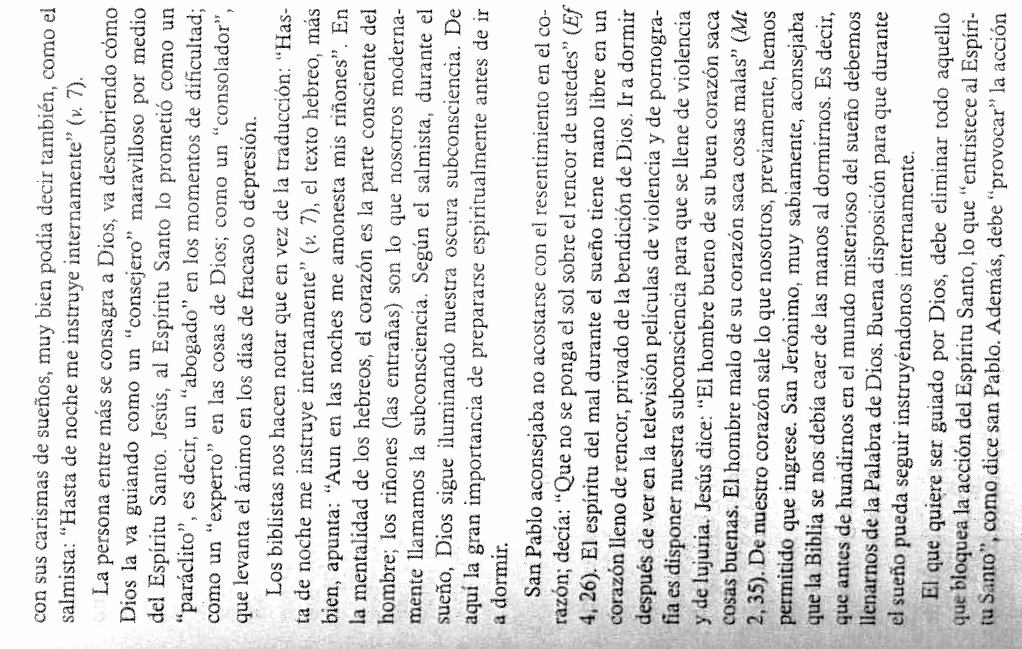 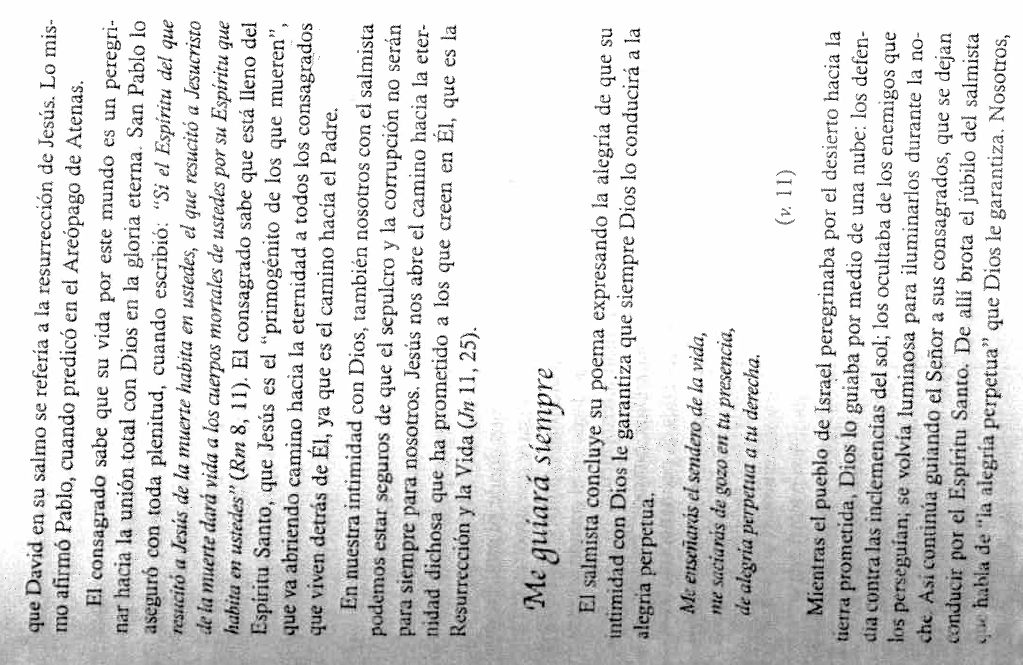 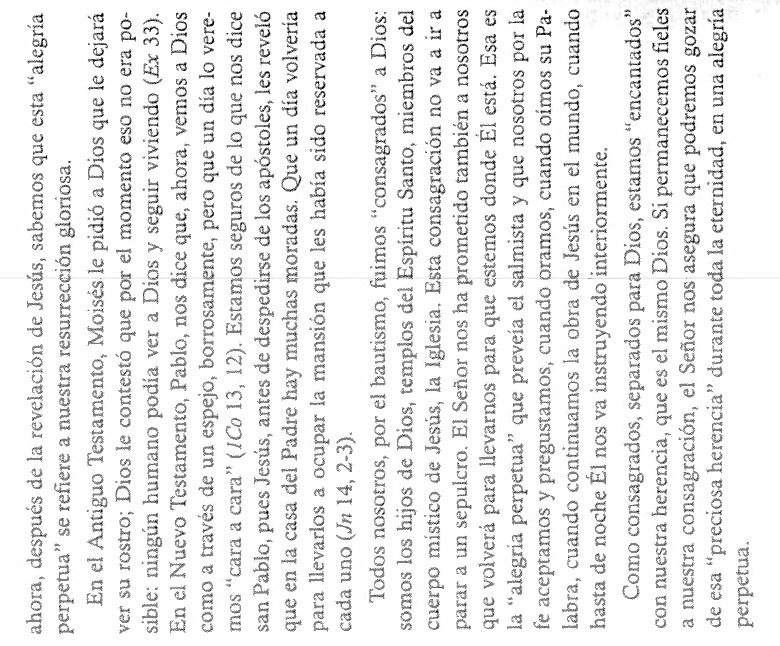